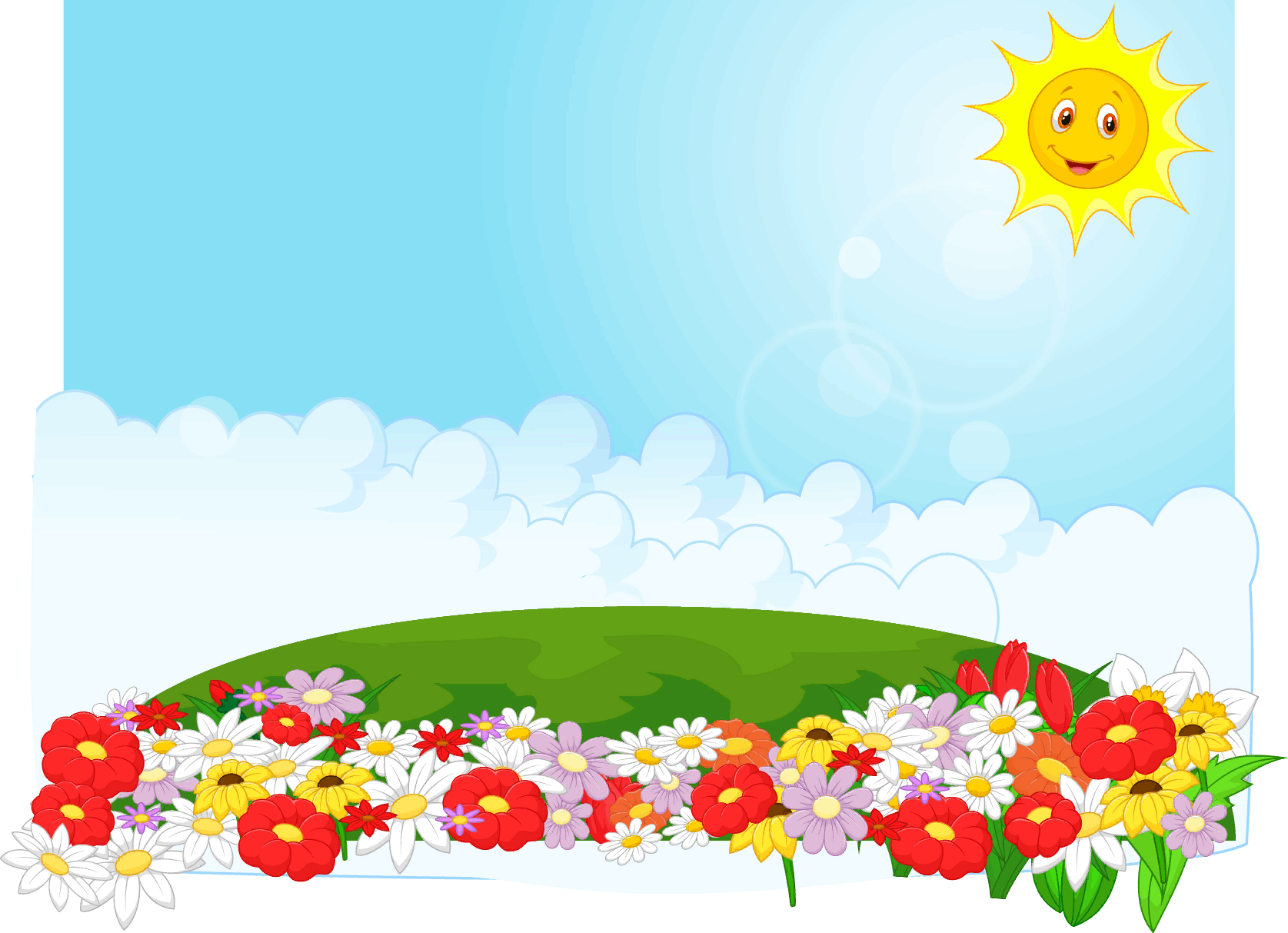 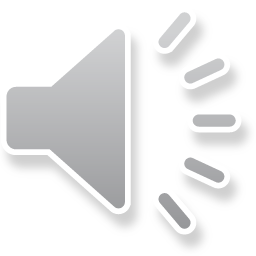 ИГРА  «ЦВЕТОК  ДРУЖБЫ»
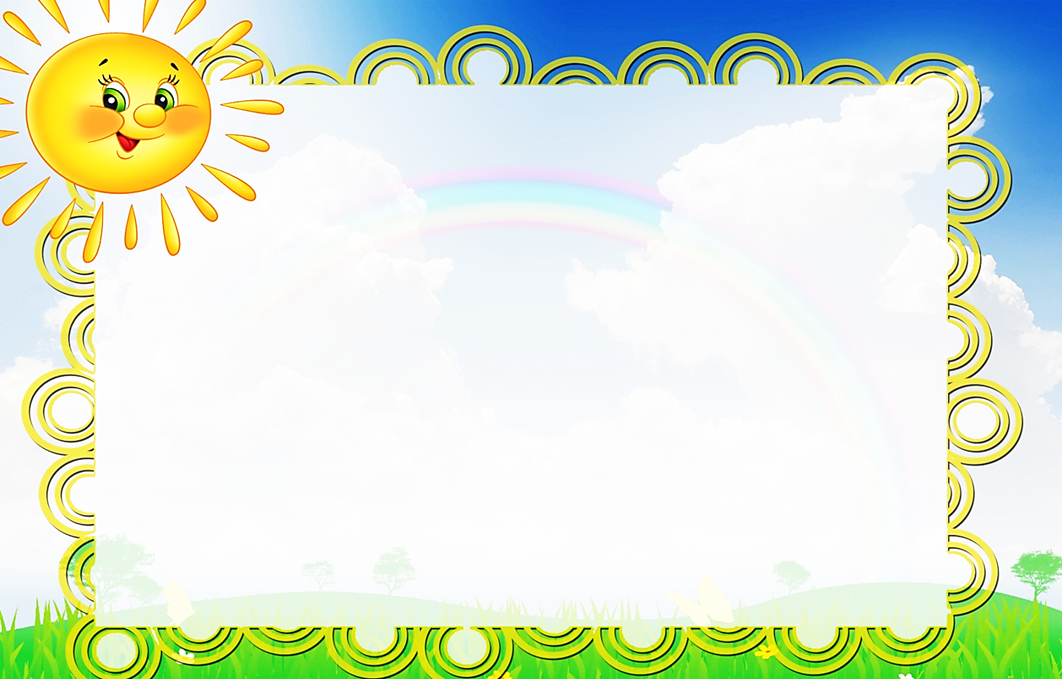 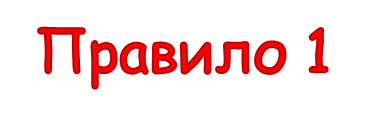 Доверяйте другу.
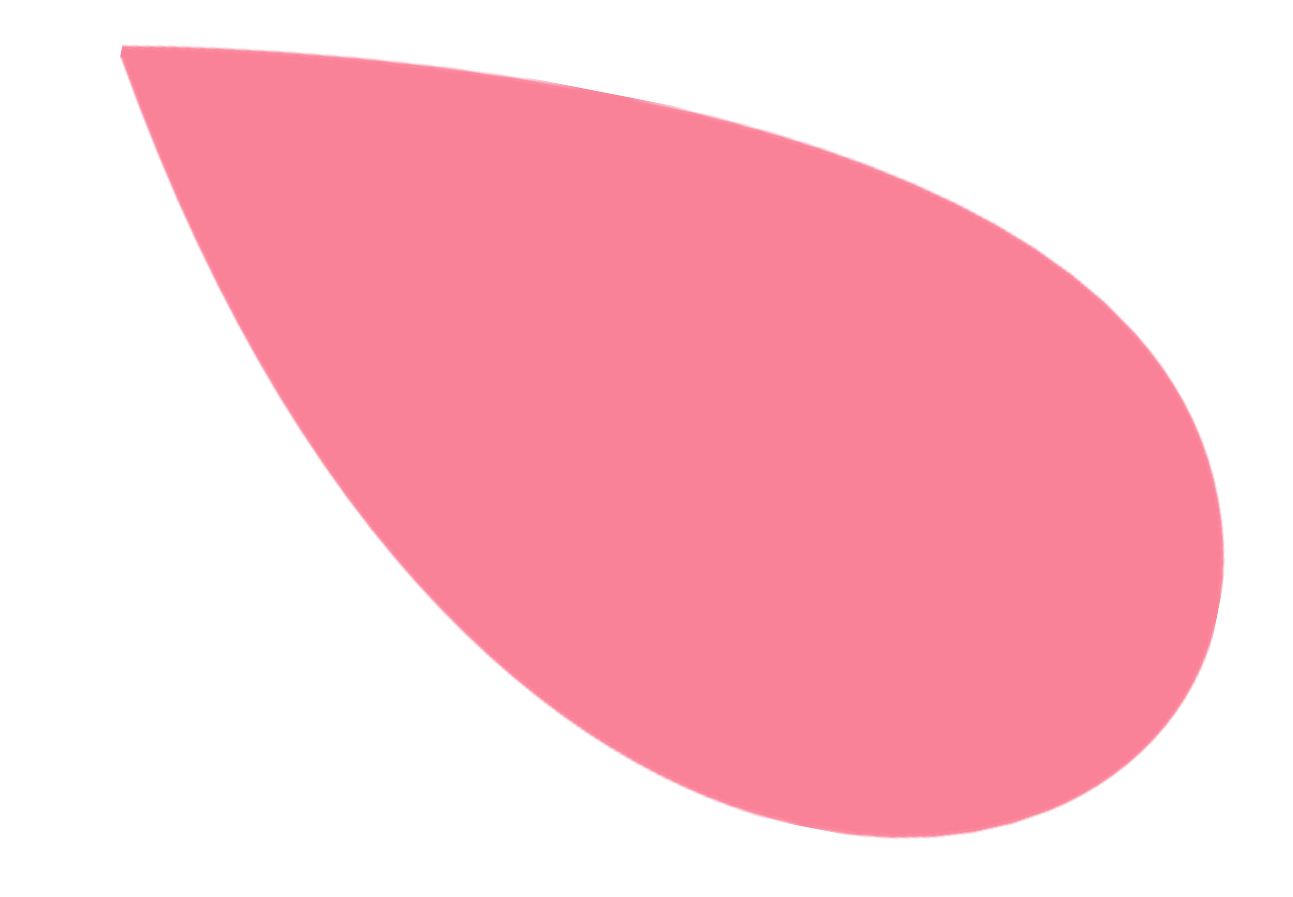 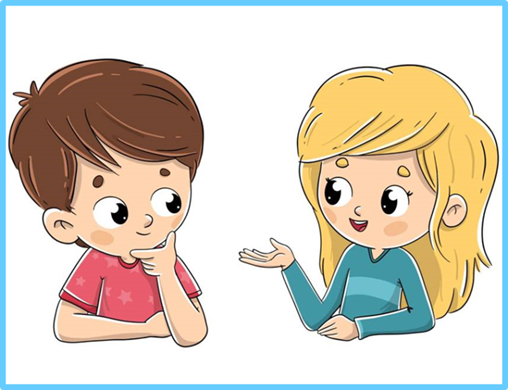 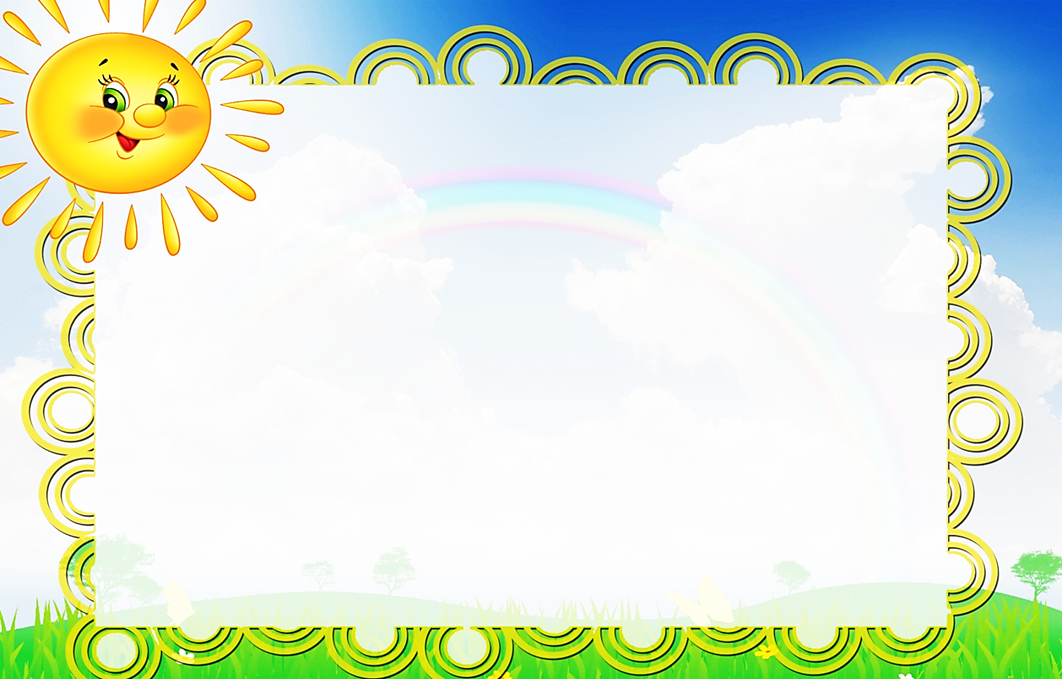 Правило 2
Делитесь с другом успехами
 и неудачами.
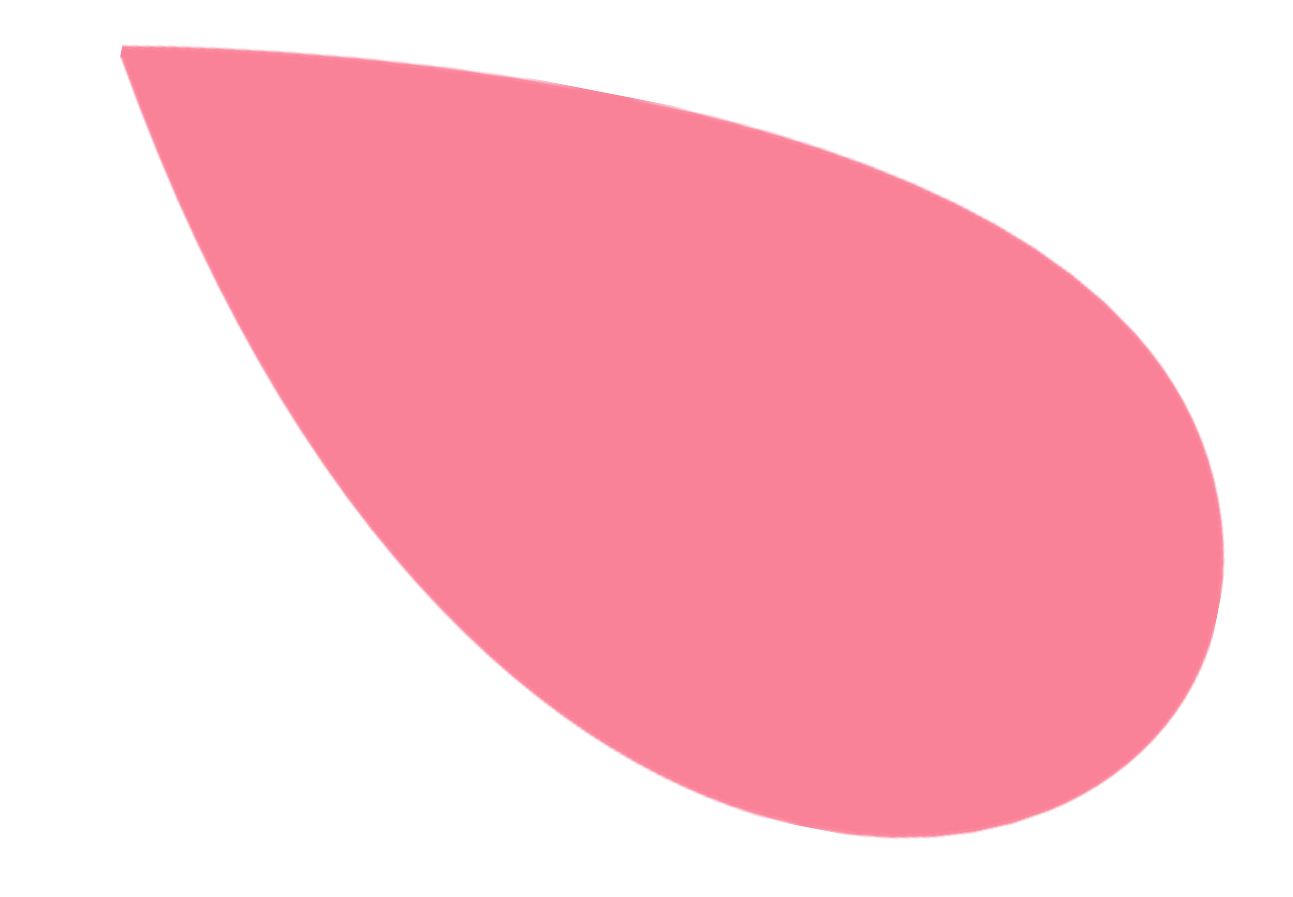 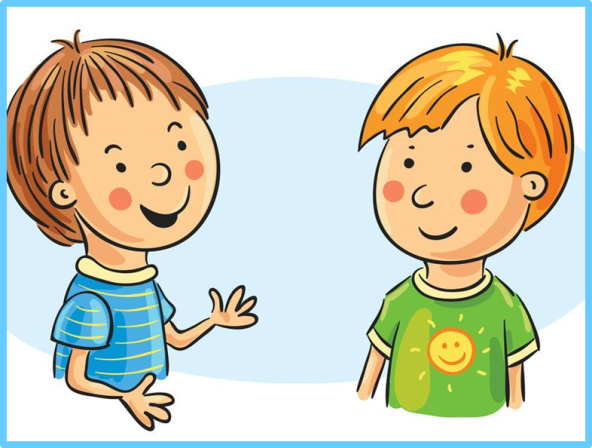 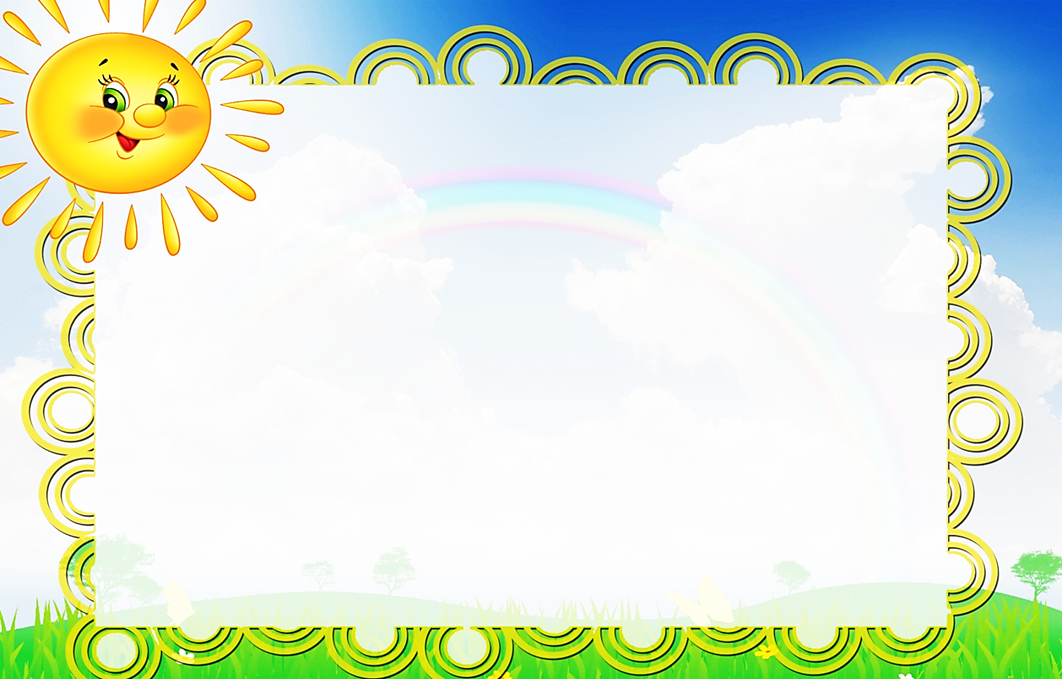 Правило 3
Умейте хранить чужие секреты
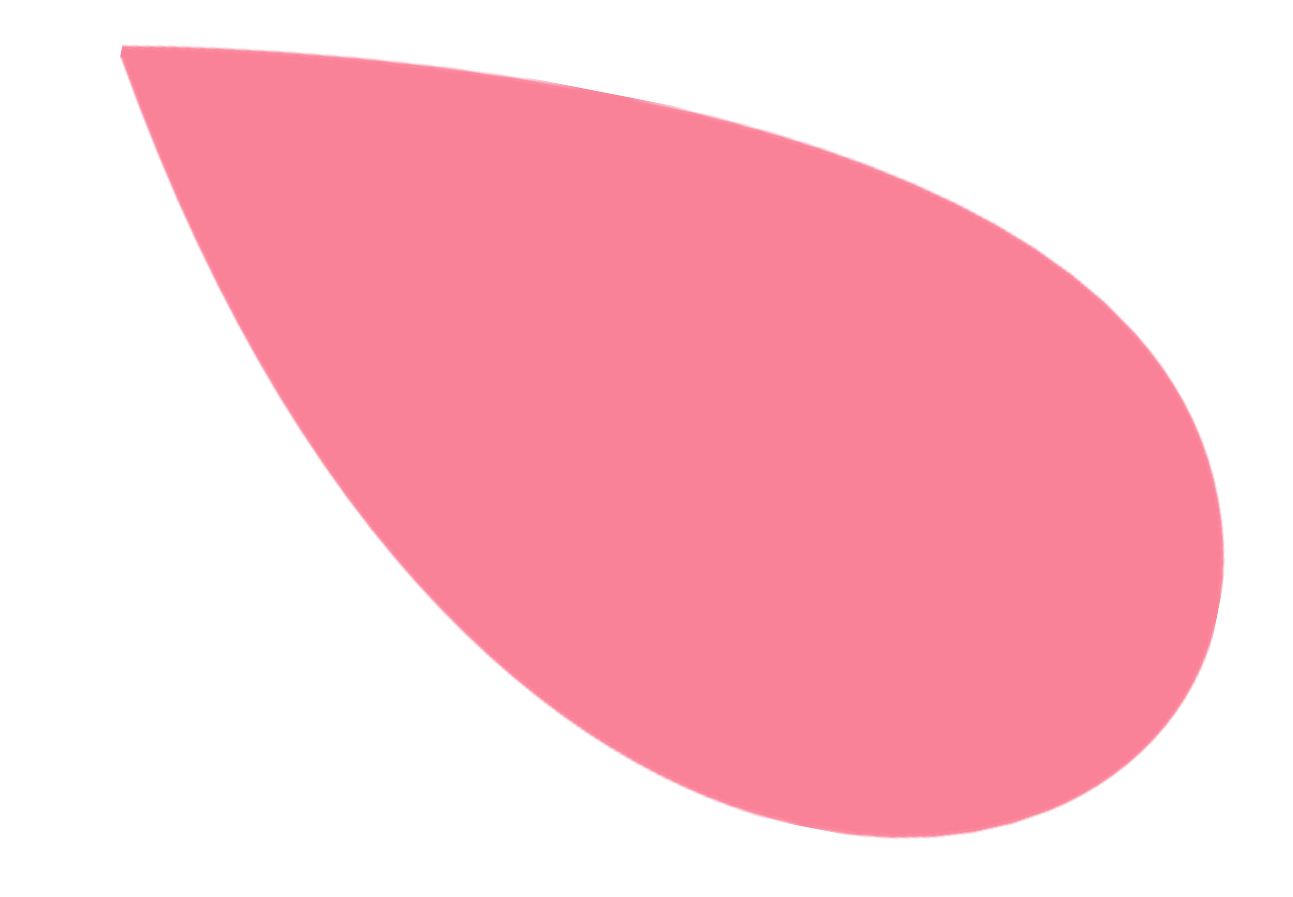 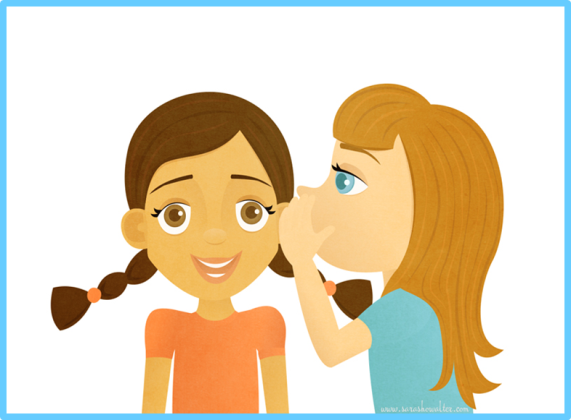 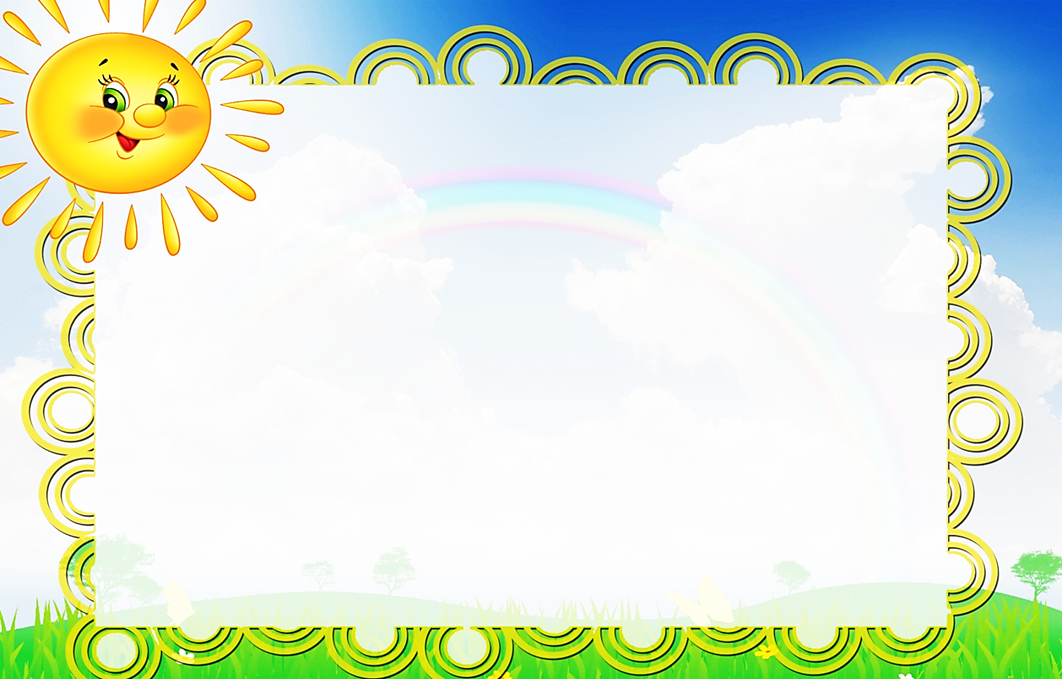 Правило 4
Радуйтесь вместе с другом его успехам.
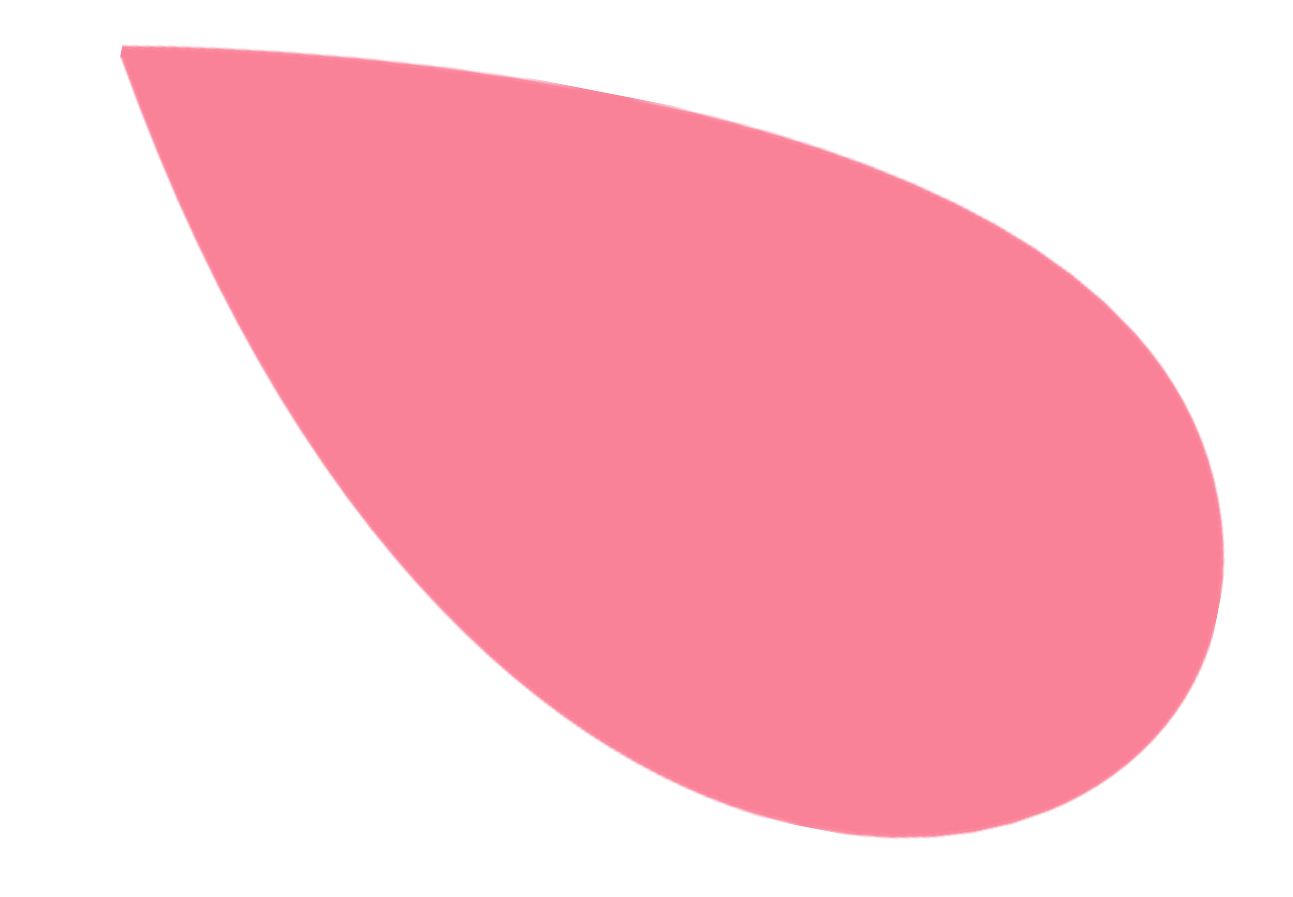 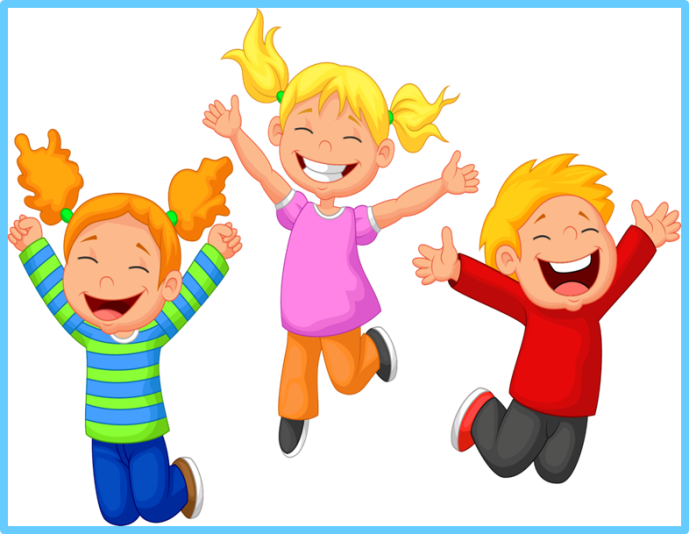 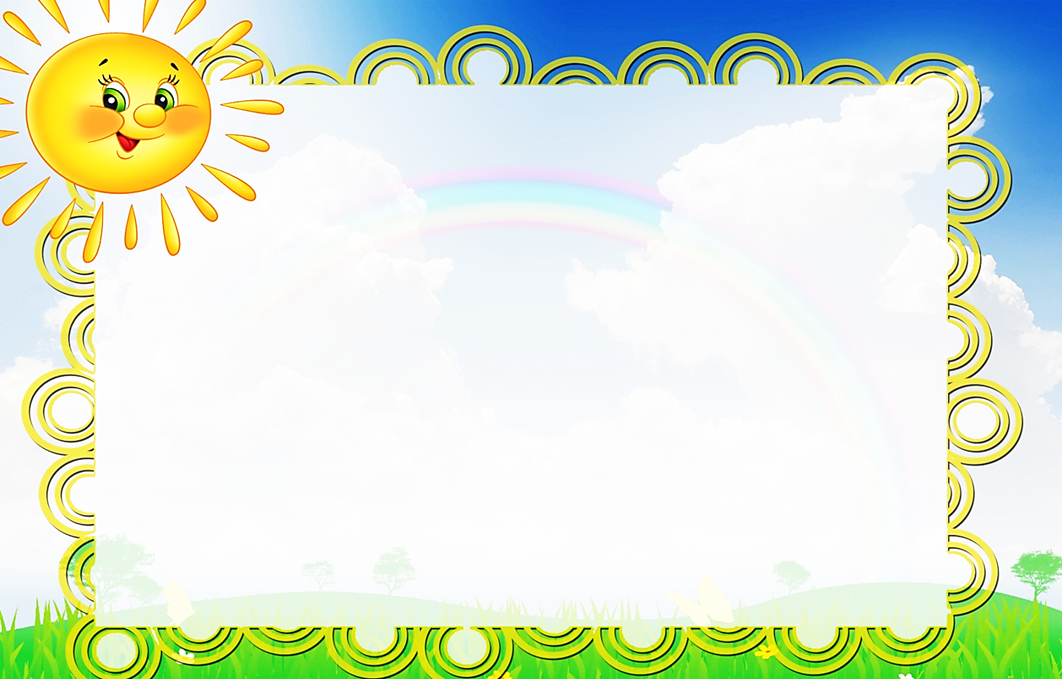 Правило 5
Предлагать свою помощь.
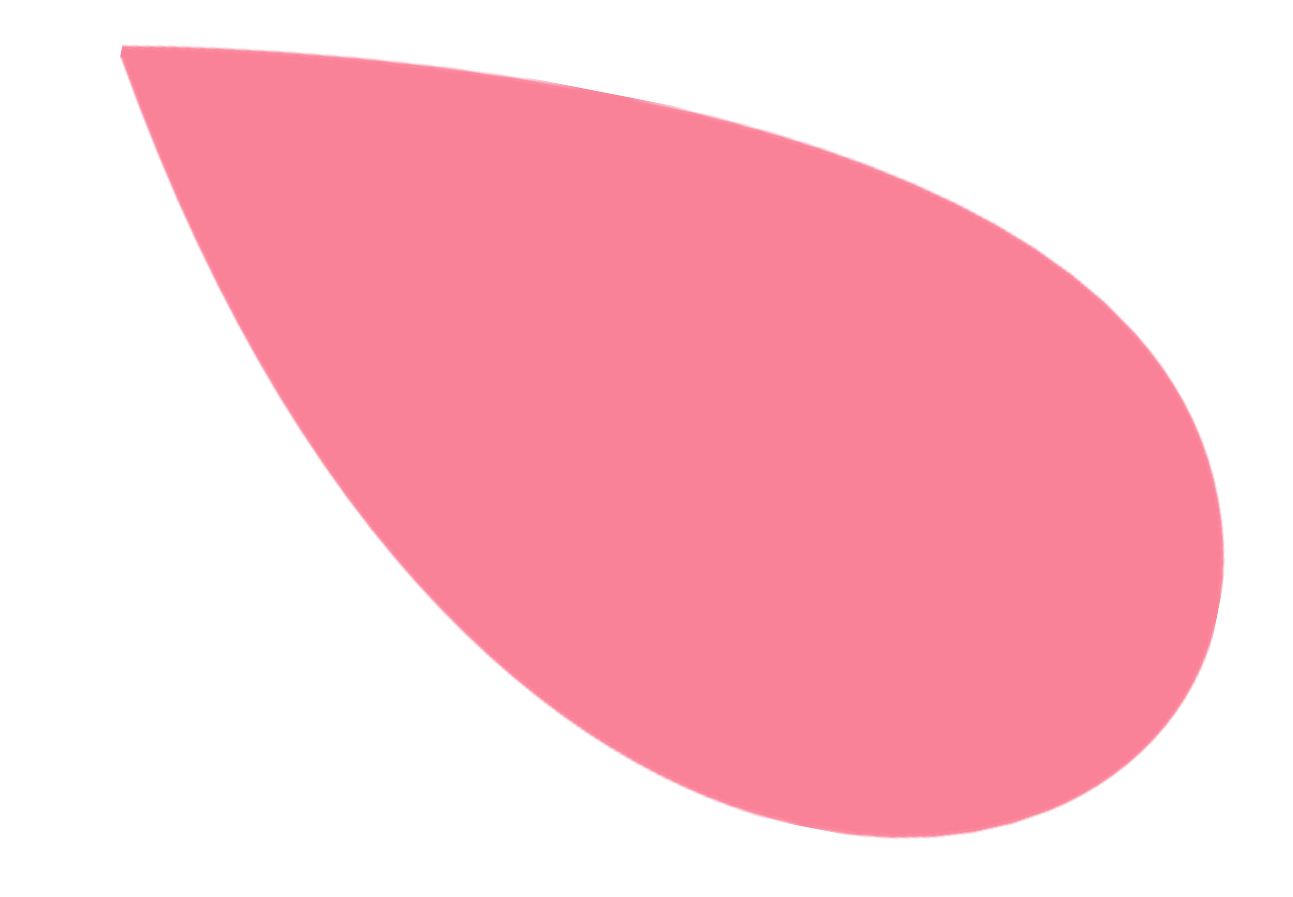 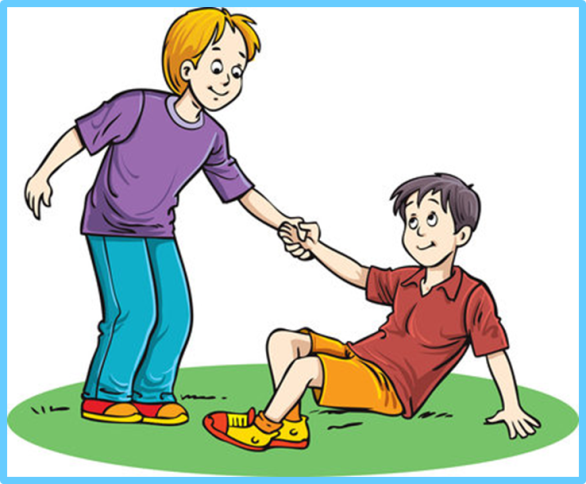 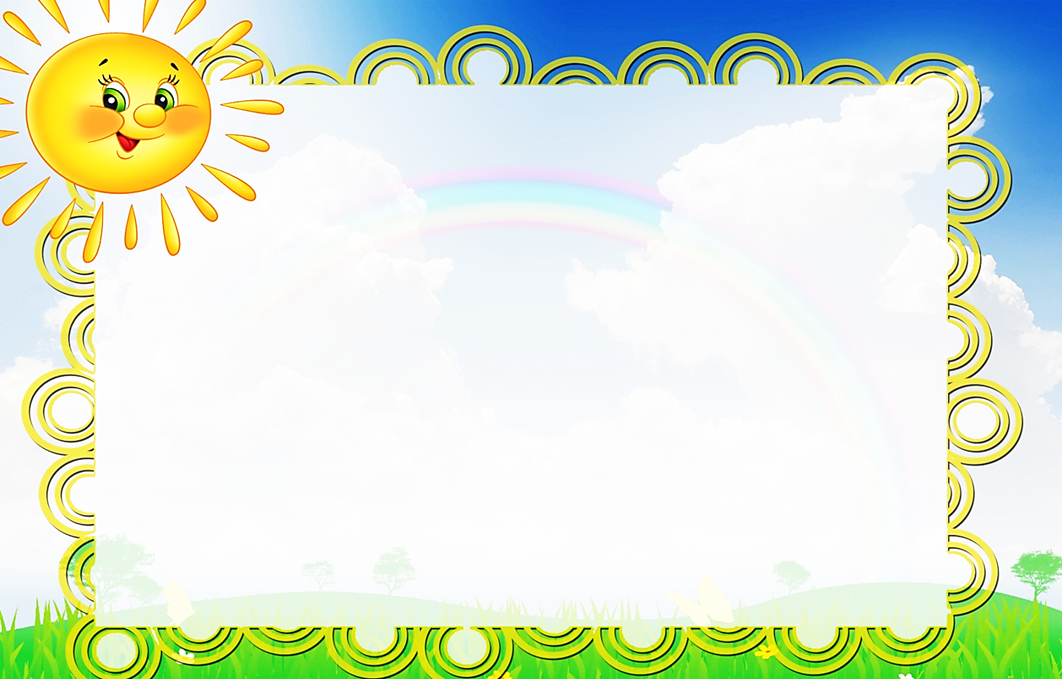 Правило 6
Будьте   вежливыми
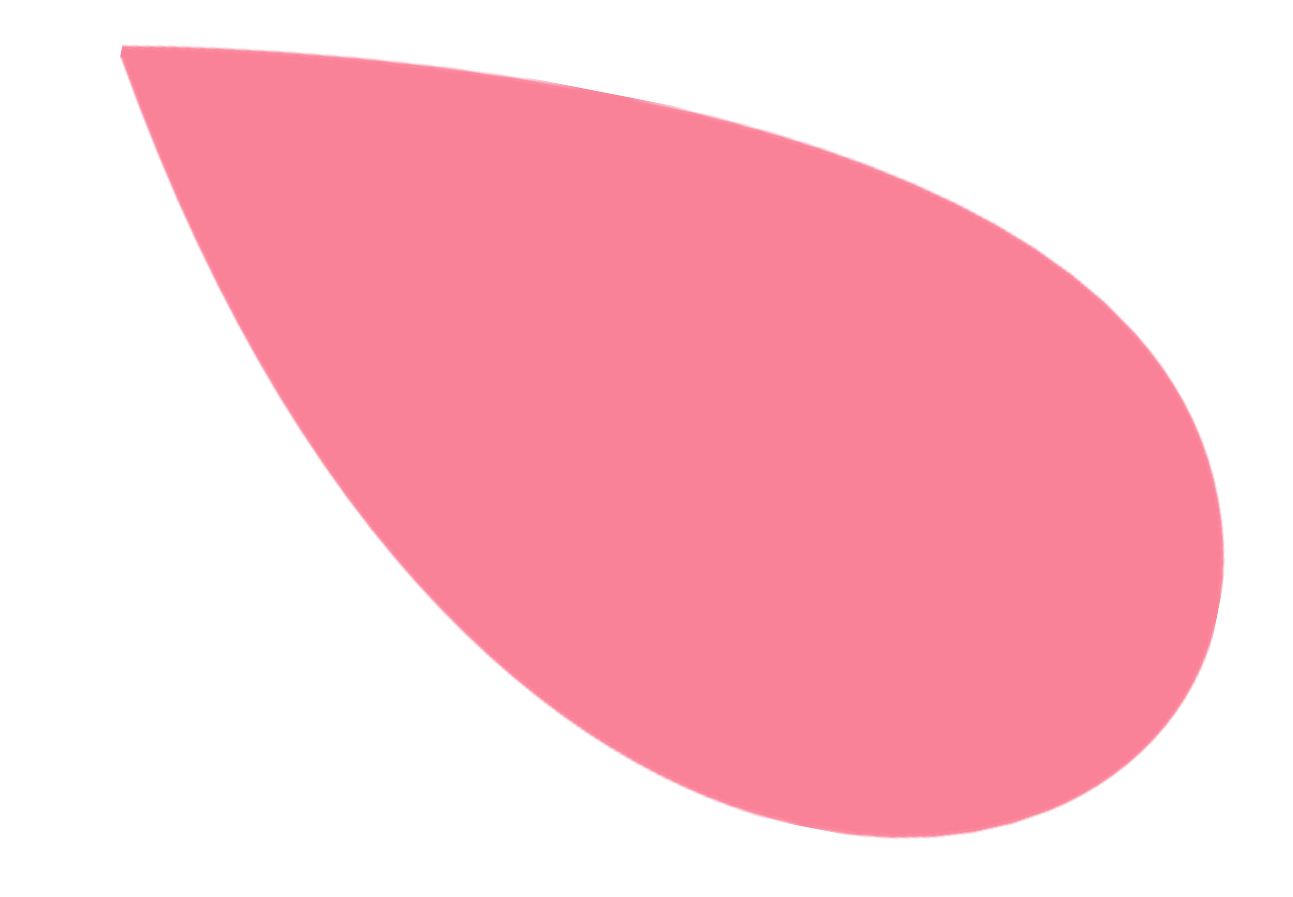 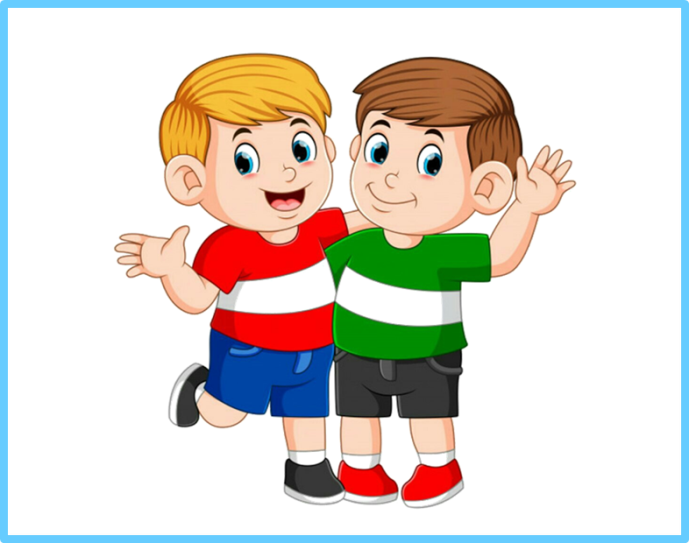 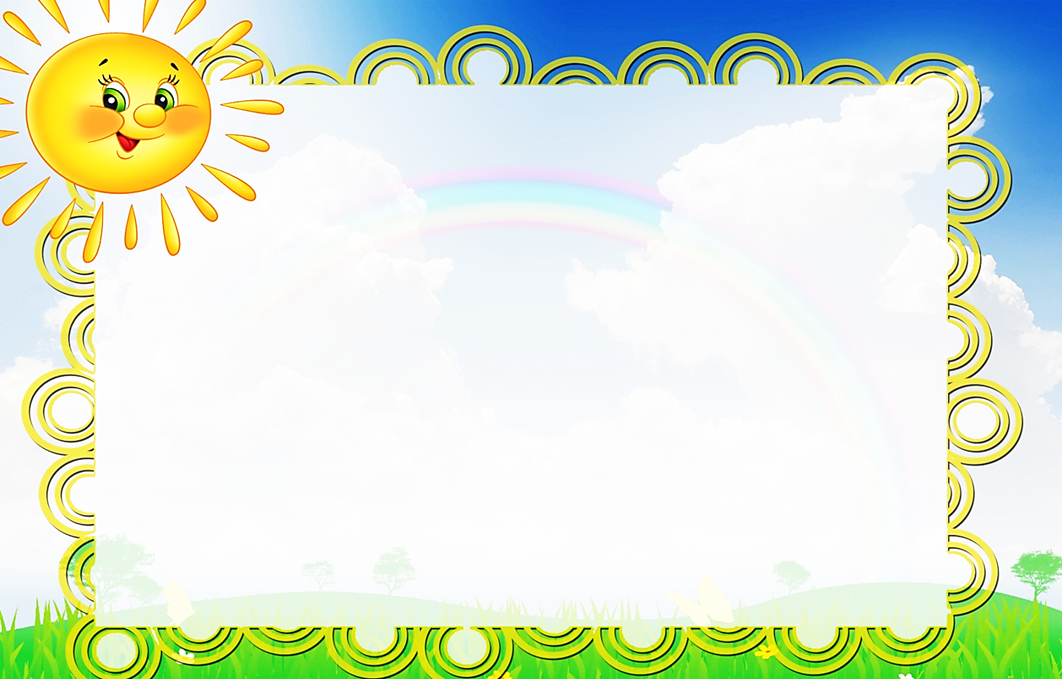 Правило  7
Старайтесь, чтобы другу было приятно в вашем обществе.
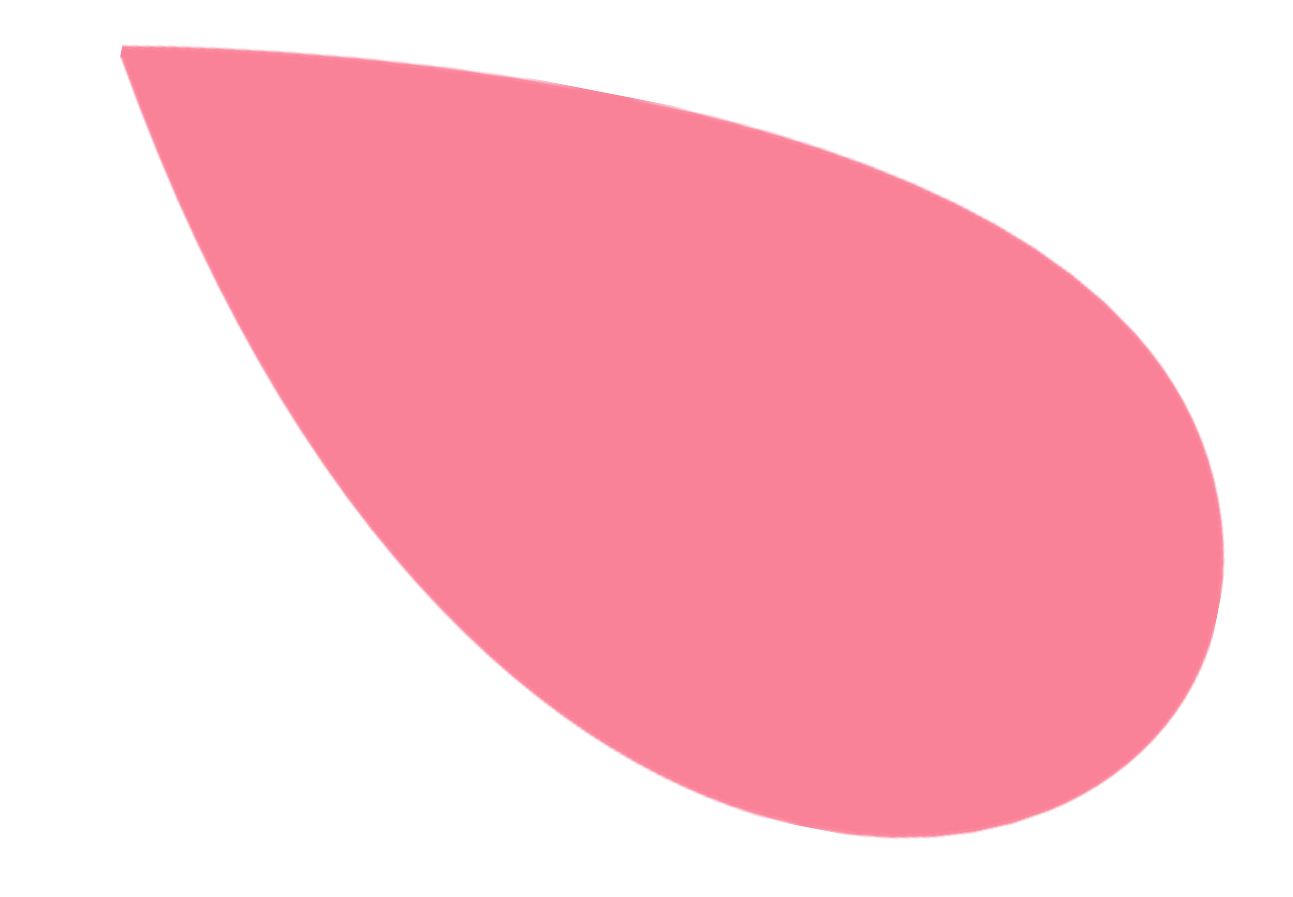 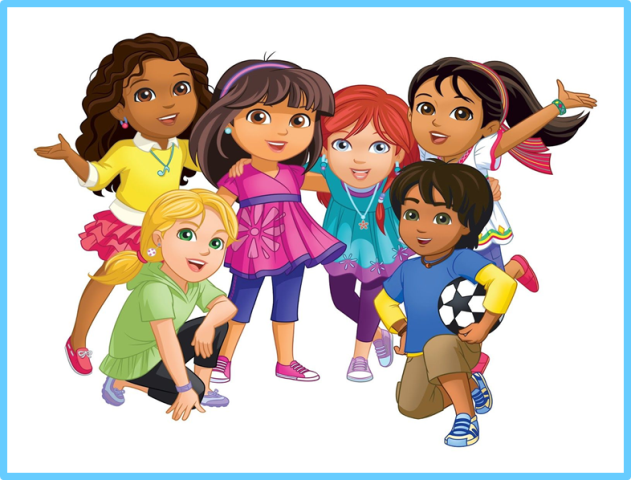 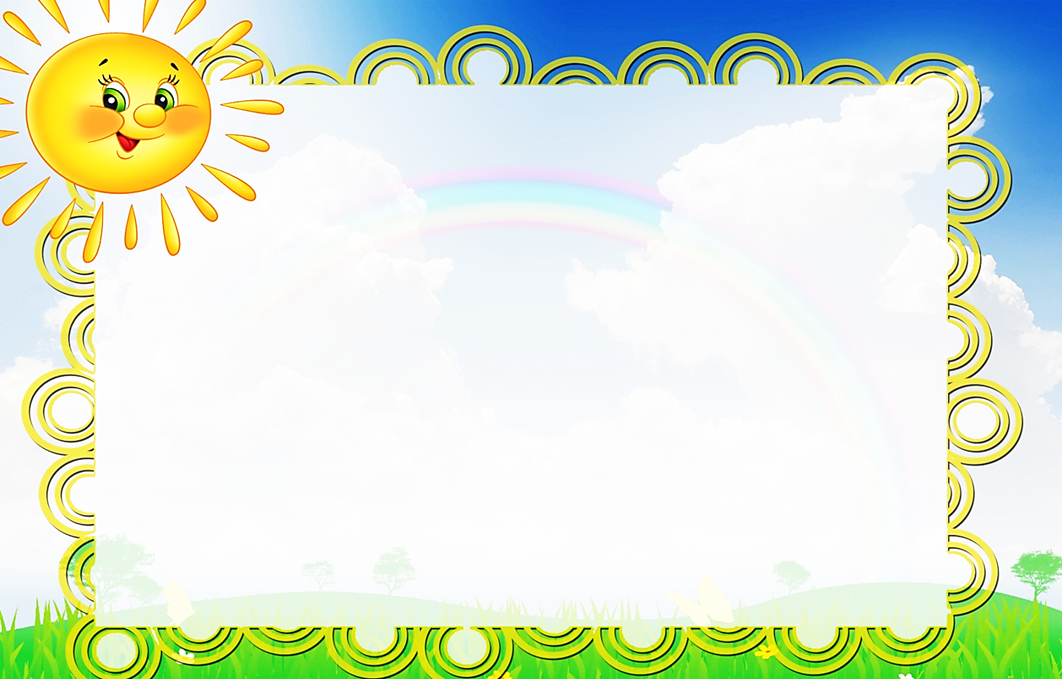 Правило  8
Защищайте друга.
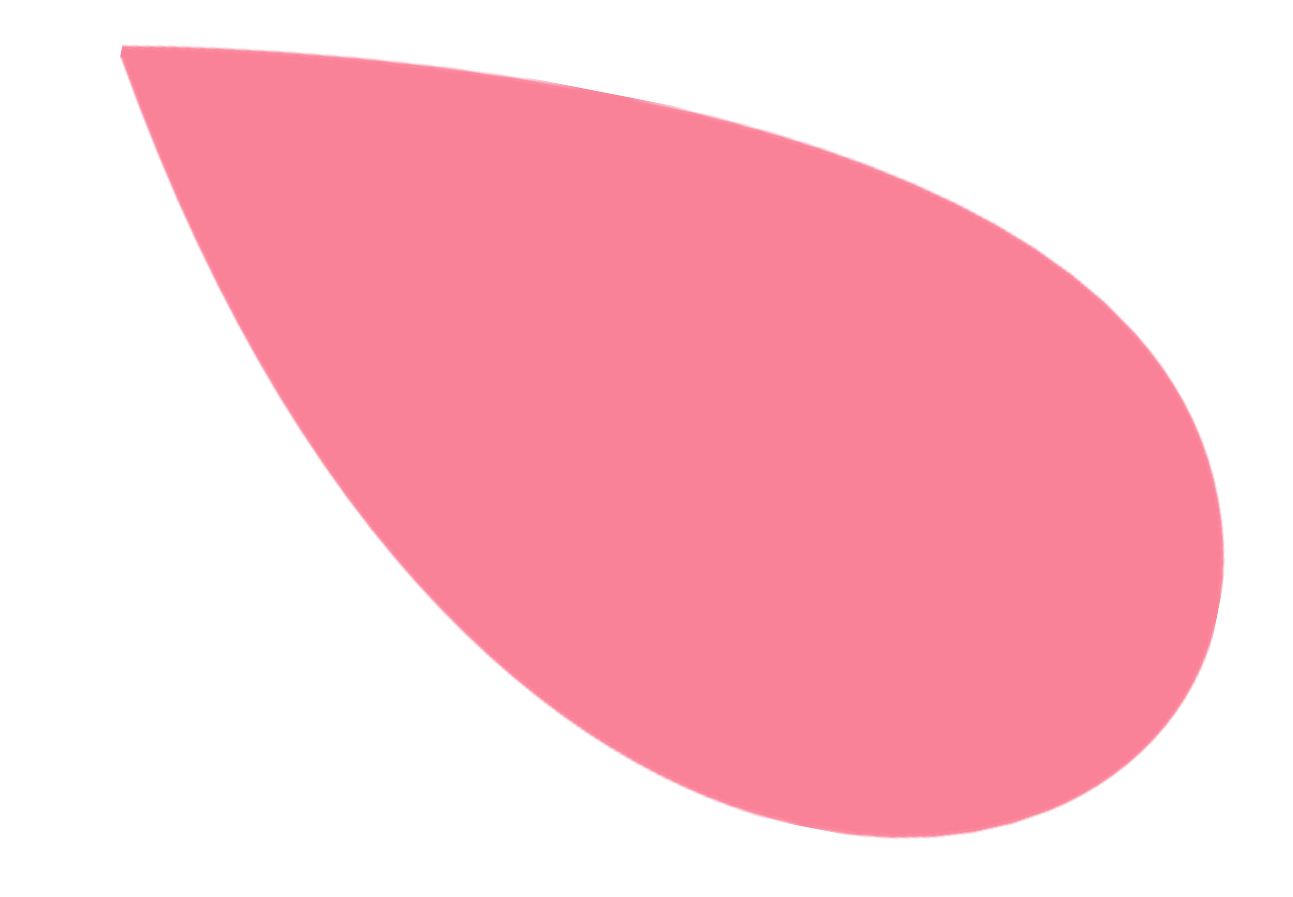 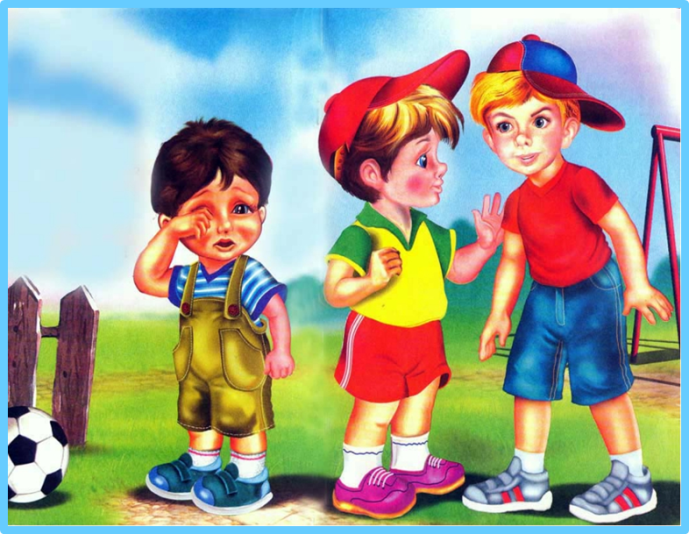 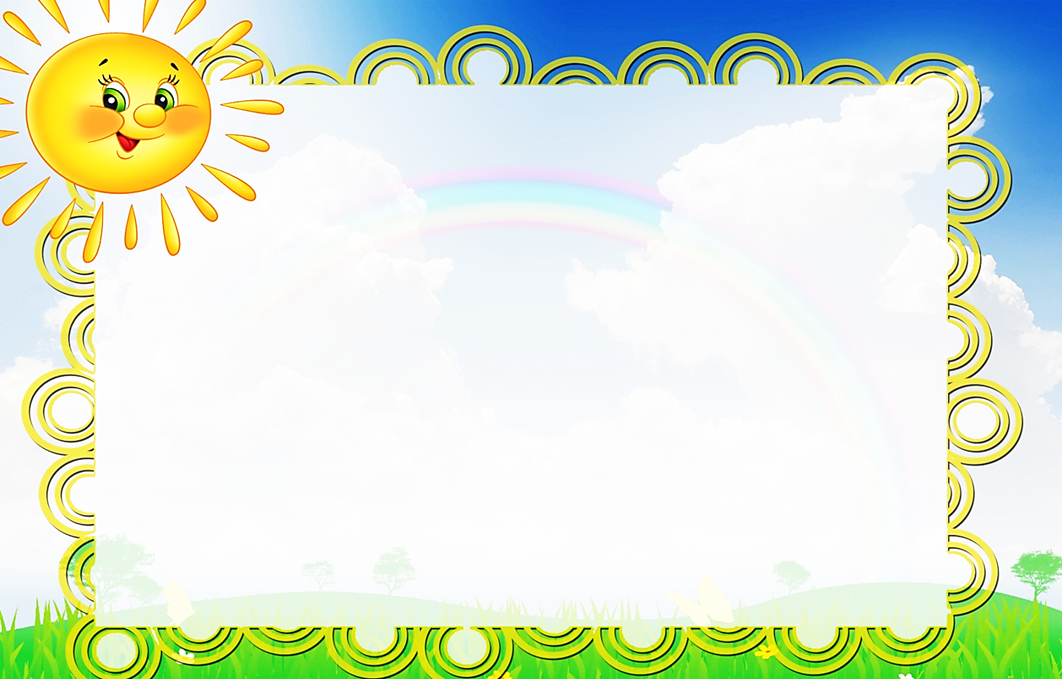 Правило  9
Извинитесь, если случайно обидели друга.
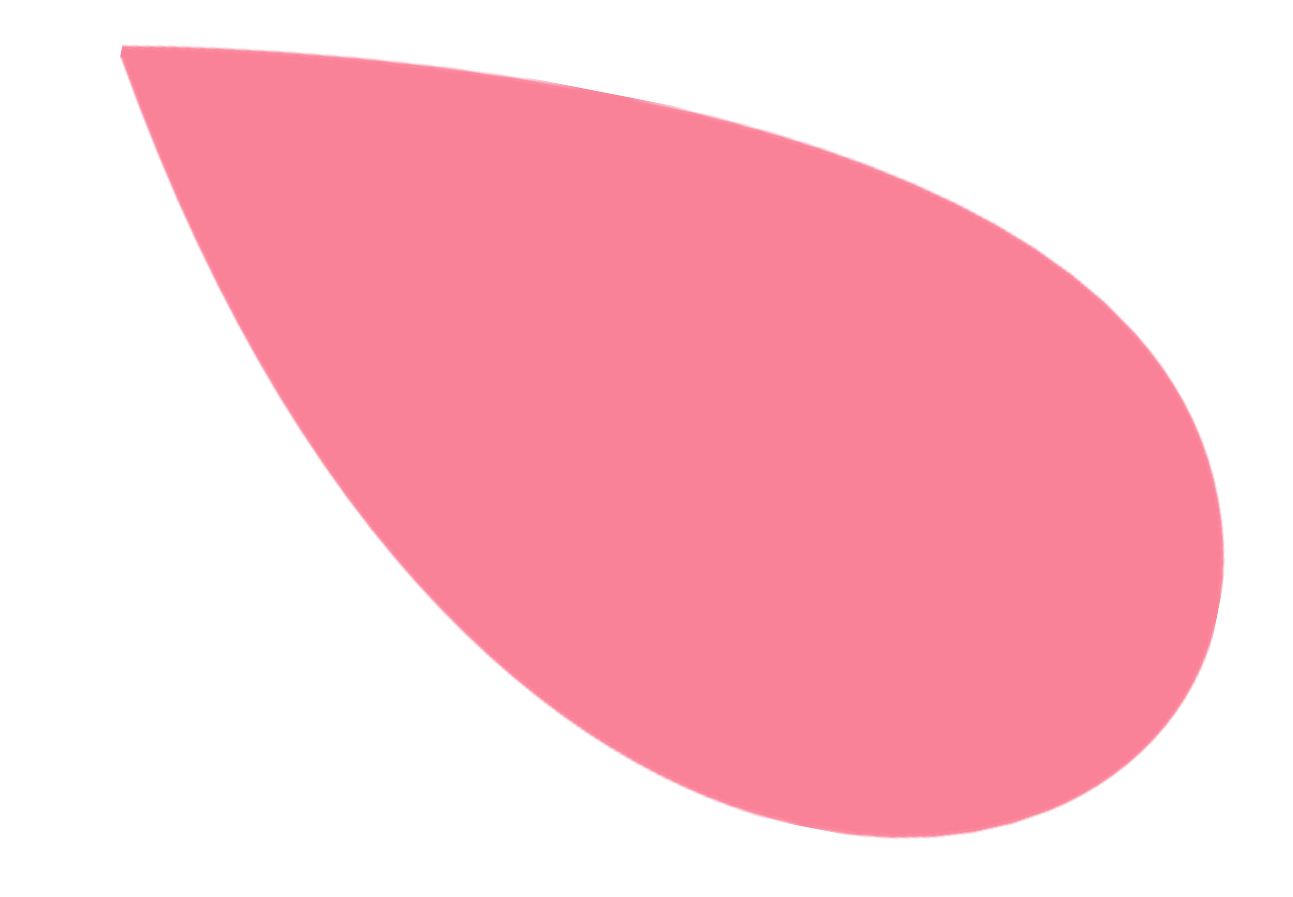 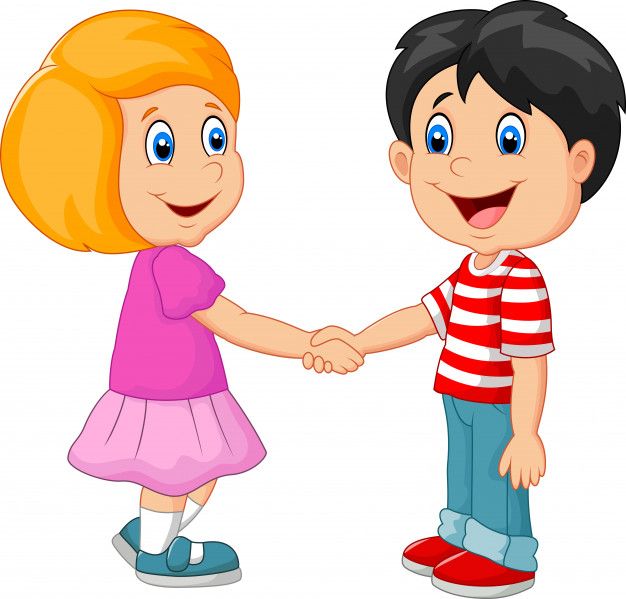 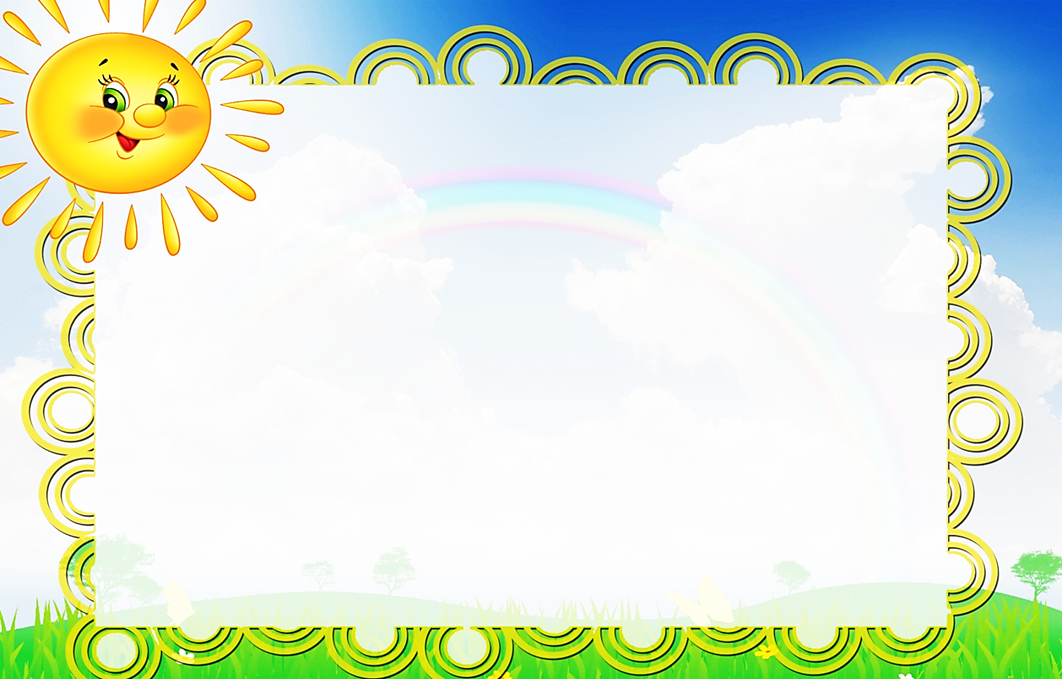 Правило  10
Всегда выполняйте свои обещания.
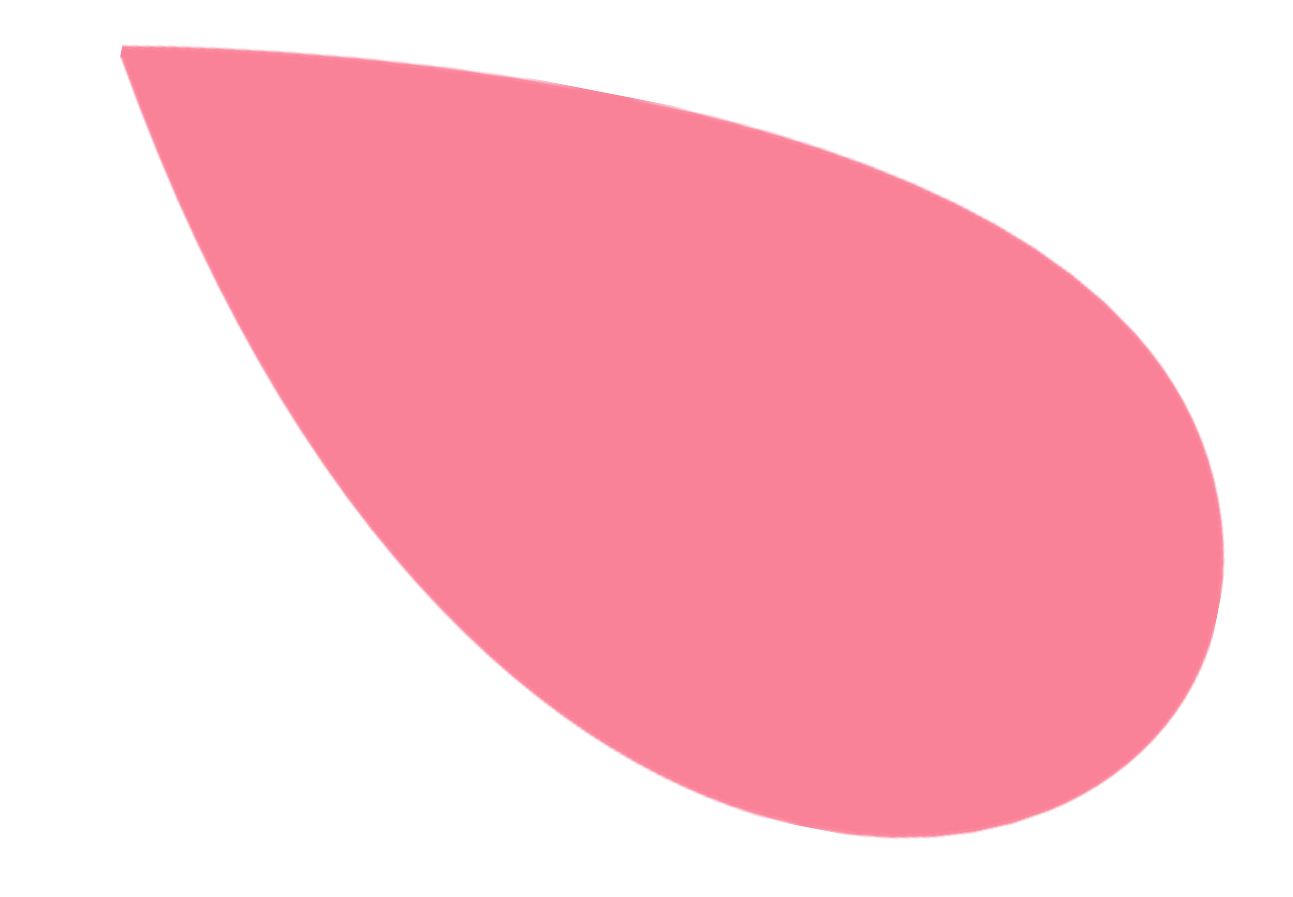 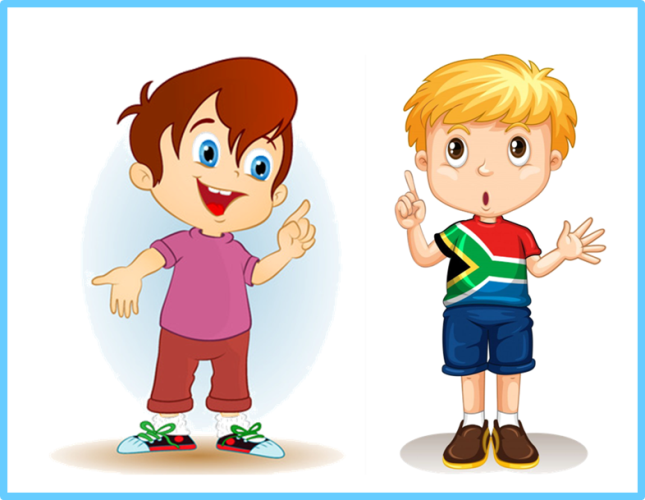 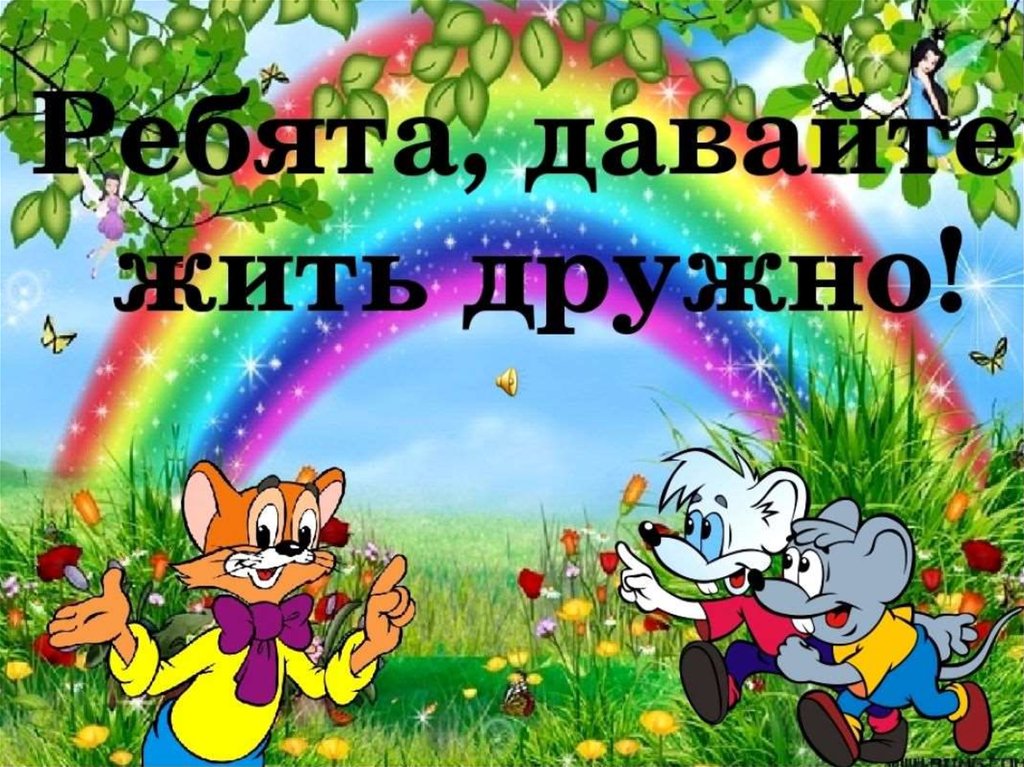